ROLE OF TOP EXECUTIVES
Experiences from the Danish Presidency
October 2012
Agenda
Learnings from the Danish Presidency
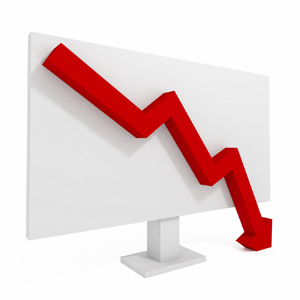 The Role of Top Executives
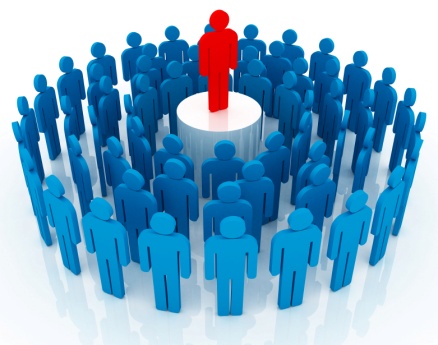 Reflections
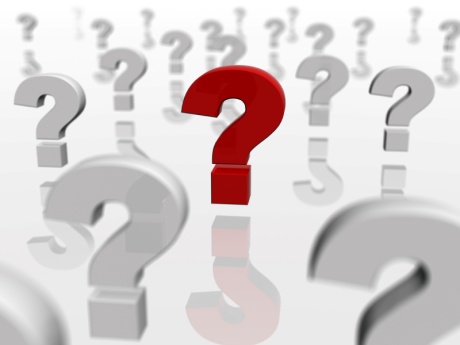 Learnings from the Danish Presidency
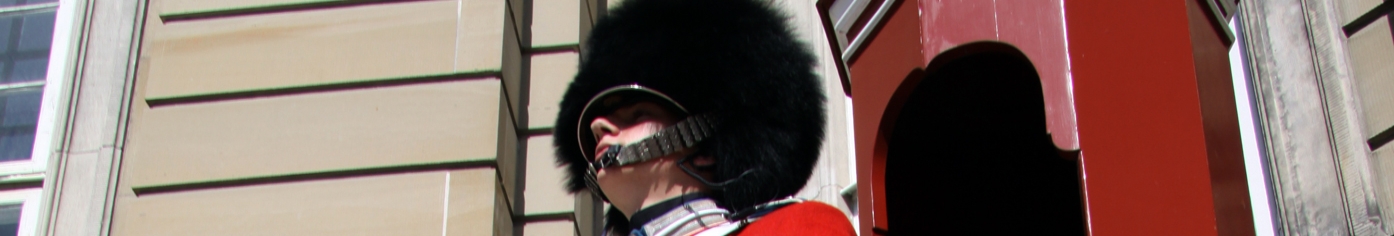 Themes during the Danish Presidency
The crisis’ impact on human ressources
Reforms in public administration
Top Executives
The themes highlight some of the major challenges and new 
demands to Top Executives in the public administration
The crisis’ impact on human ressources
Some initiatives
Downsizing / redundancy 
Cutbacks in pay
Recruitment freeze
Unpaid leave
Cuts in training and development
Reduction in holiday allowances
Decrease in overtime pay
Prohibition of promotions

Some possible consequences
Loss of expertise
Fall in living standards and purchasing power, 
Low morale and motivation
Loss of public competitiveness as an employer (insecurity)
Increase of early retirement
Slow economic recovery
How can the Top Executive best lead the public sector in an time of crisis with harsh austerity measures?
Reforms in public administration
A more effective and efficient public administration through modernization and innovation of the public services
Organizational and task-oriented approach
Trends in public administration reforms
Challenges in implementation of reforms 
Three focus areas for reforms: 
Performance management and austerity measures
Citizen focus and involvement to enhance prioritization
Digitalization and e-government to reduce cost.
Has the role of  the Top Executive changed with the increased 
need for PA reforms and innovation of public services?
Emergent trends in PA reforms
Accountability for results (outputs) 
Economic efficiency challenges  
Citizens as consumers 
IT supporting efficiency 

Accountability on longer-term results (outcomes)
Concern with broader societal challenges across organizations
Citizens as co-producers, co-innovators and co-creators
Digital governance profile(web 2.0. and social media)
Greve, Carsten (2011), Ideas in Public Management Reform for the 2010’s
Has the required competencies of  the Top Executive changed with 
the new trends and increased complexity of PA reforms?
The Role of the Top Executive
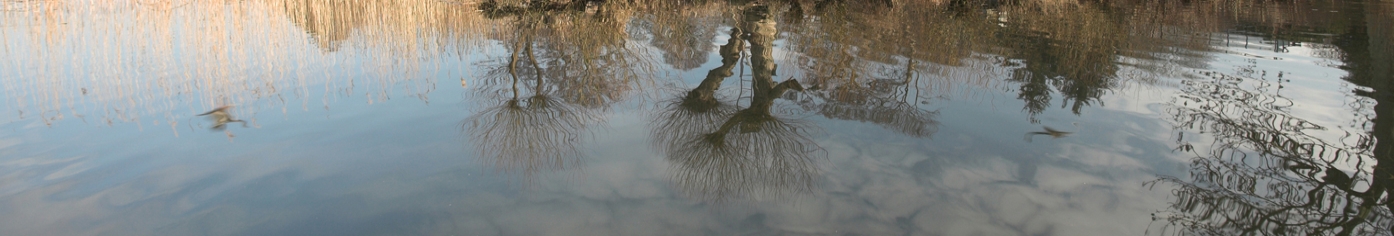 New challenges
Top Executives are in positions where they are largely responsible for creating the framework for resolving national and global challenges.

Challenges:
Time of crisis with harsh austerity measures
Demands for efficiency and effectiveness (long term outcomes)
Increasing complexity and broader societal challenges 
Increasing need of radical innovation of public services in partnership with employees, citizens and other partners
New role for the top executive?
The crisis heighten the demands for top executives that are able to create and ensure e.g.:
Strategic priorities and result creation across the public sector.
Collaboration and cross governmental knowledge sharing  
Policy advice and policy development to ensure effective implementation of reforms.
Effective organizations with transparent and goal-oriented resource and economic management.
Professional development of leaders and employees to enhance performance 
Motivation and innovation culture open to the public.
Reflections
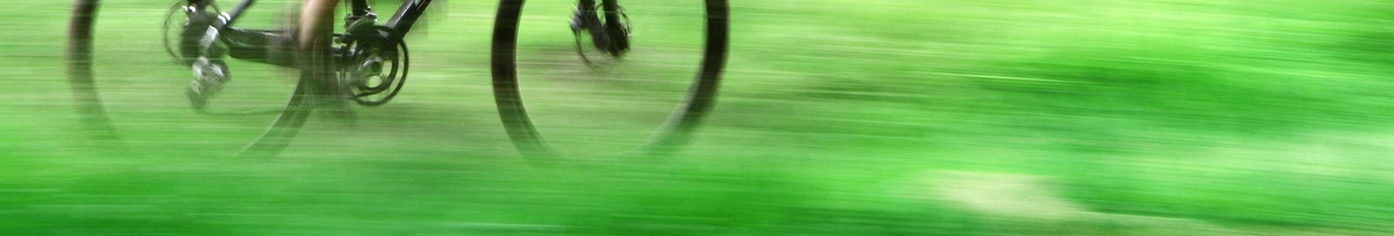 Reflections on TE development in Denmark
The development of TEs in Denmark follows a vision about a more collaborative public sector with increasingly cross governmental dynamics (mobility) and solutions
The thesis is that professional top management is a prerequisite for an efficient and result oriented public sector

Strategic elements in recruitment and development of TPMs:
Identify and develop talents
Measure and develop performance
Educate and increase mobility
Tekstfelt
Reflections on recruitment of TE’s
Example on some criteria Denmark has used in the last couple of TE recruitments:
Documentation of results as a manager
Relevant portefolio experience
Experience from a department or a political governed organization
Experience and knowledge of financial management and/or management of a business
Experience from other sectors or areas e.g.
Another ministry, a municipality, a region or private sector knowledge 
Different levels of the steering chain e.g. policy formulation, service delivery, inspection, operation management or economy
International relations
Relevant training courses